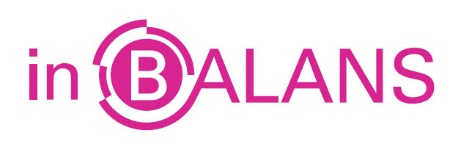 Aandeel
Een bewijs van deelname in het eigen vermogen van een bv/nv.
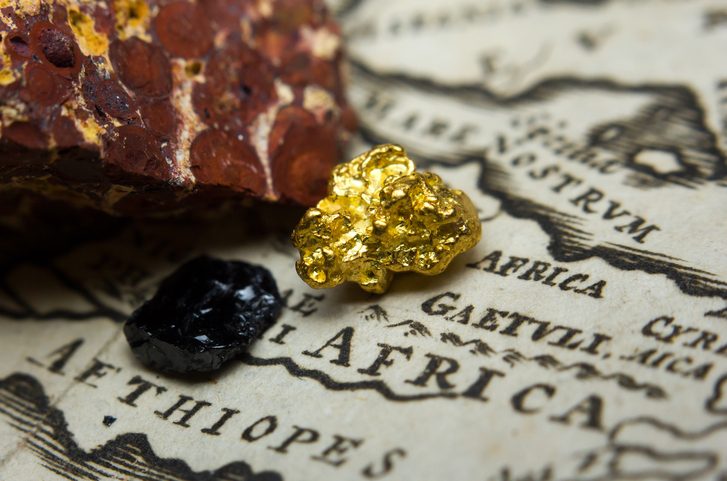 Ook particuliere goudmijnen geven aandelen uit.
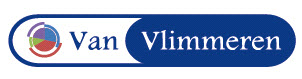 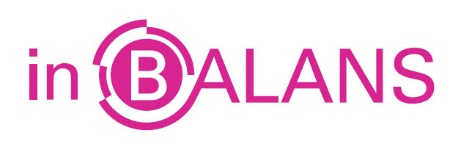 Nominale waarde
Het bedrag dat op het aandeel staat.
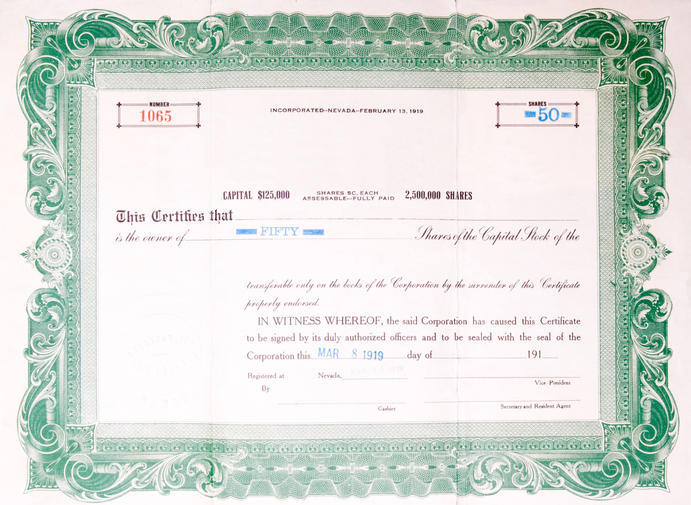 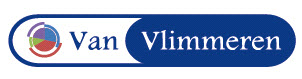 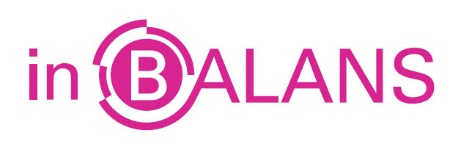 Koerswaarde
Het bedrag dat je voor het aandeel moet betalen als je het wilt kopen.
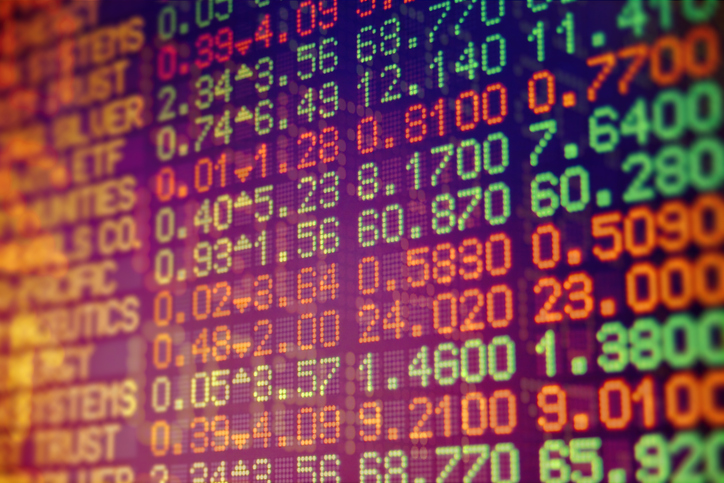 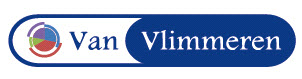 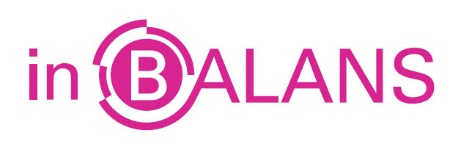 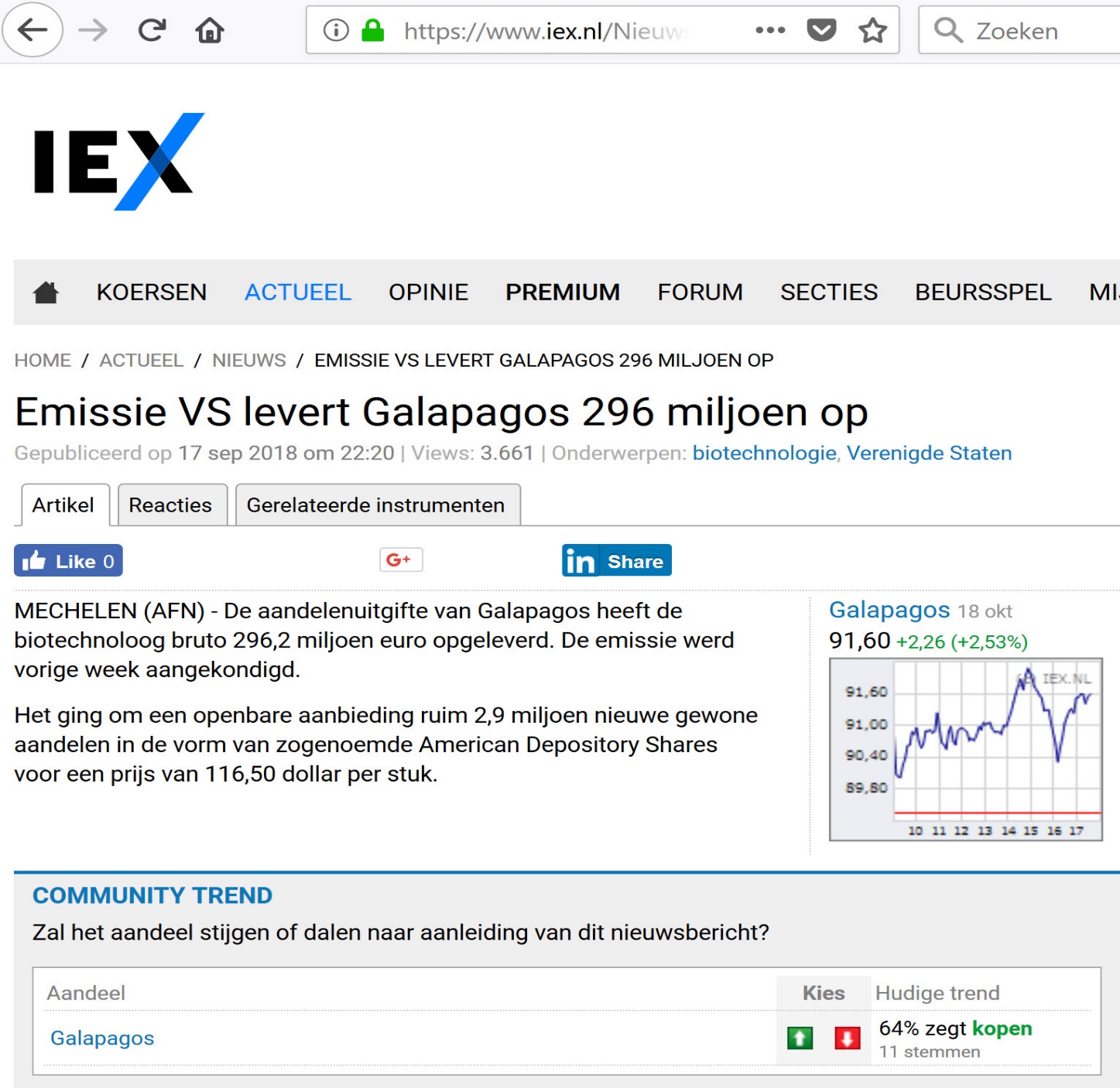 Emissiekoers
De door de onderneming vastgestelde prijs waartegen beleggers nieuwe aandelen kunnen kopen.
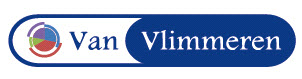 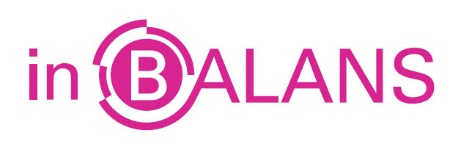 Dividend
Uitkering 
uit de winst 
voor aandeel-houders
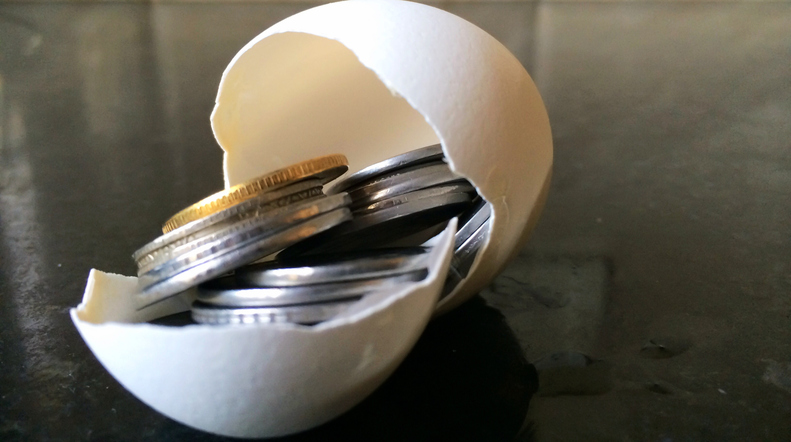 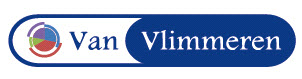 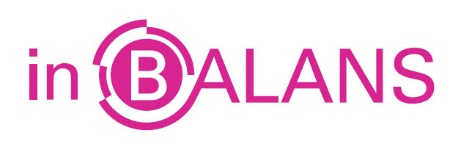 Dividendrendement
	      dividend
-------------------------- x 100%
	aandelenkoers
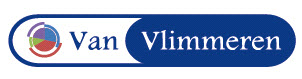 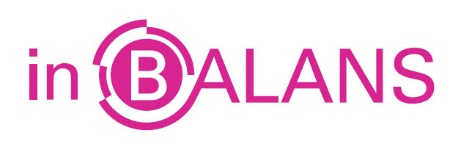 Koerswinst
Een waardestijging van de aandelen.
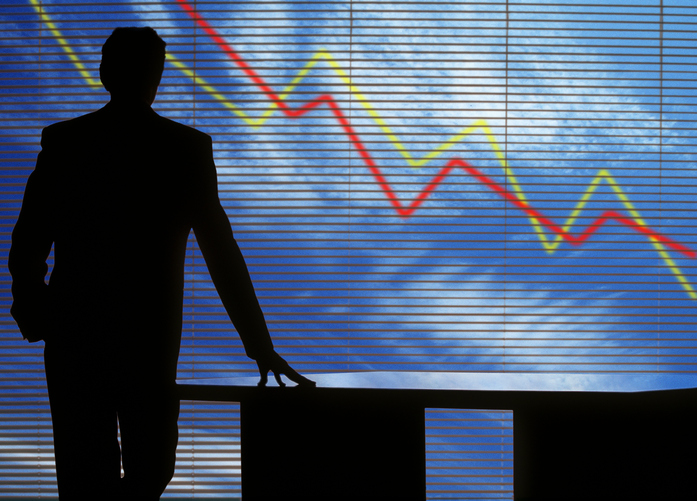 Bij dalende koersen kan er een koersverlies zijn.
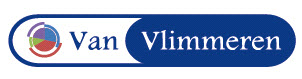 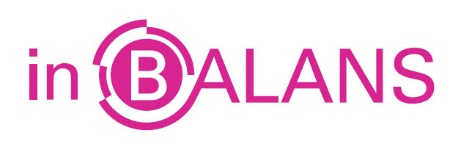 Economische ontwikkelingen
Ontwikkelingen en geruchten die effect hebben op de koersontwikkeling van aandelen.
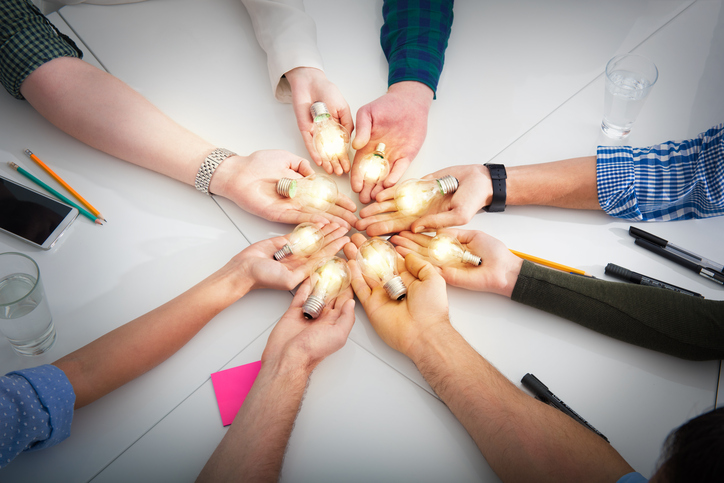 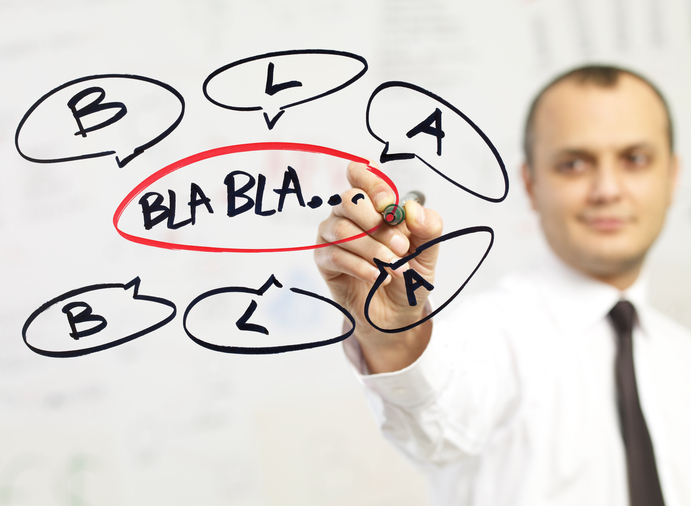 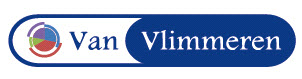 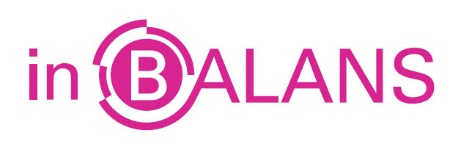 Koersrendement
verkoopkoers – aankoopkoers
------------------------------------------ x 100%
         aankoopkoers
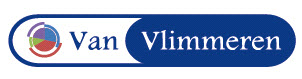 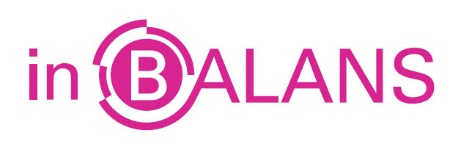 Aandelenrendement
dividendrendement + koersrendement


Leg uit of het aandelenrendement negatief kan zijn.
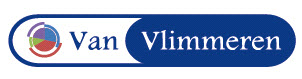